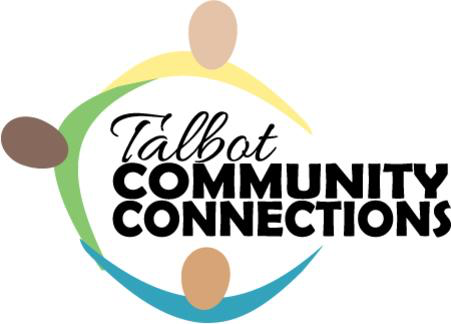 Founded in 2001 to Fund the Unmet Needs                                  essential to the 
Safety, Security, Health & Well-Being
of Talbot County’s Children and
Vulnerable Adults
Talbot Community Connections
Talbot Community Connections (TCC)  is a non-profit 501(c)3 volunteer organization 

Over $500,000 raised to date to support unfunded needs of Talbot County Department of Social Services (TCDSS) including the Talbot County Children’s Advocacy Center (TCCAC)
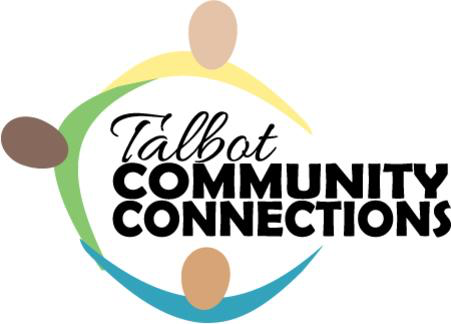 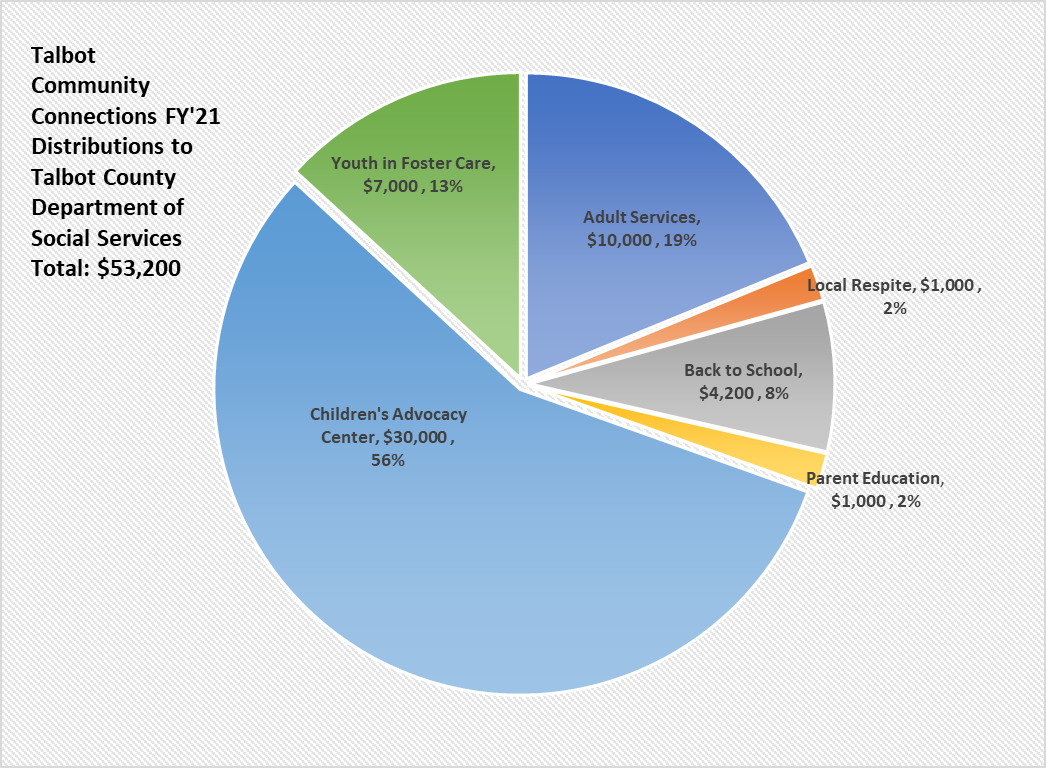 TALBOT COUNTY CHILDREN’S ADVOCACY CENTER
Talbot Community Connections (TCC)  funds services at Talbot County Children’s Advocacy Center (TCCAC) that enhance outcomes for child victims of sexual abuse,  serious physical abuse, and extreme neglect.

A Program of Hope and Healing for Everyone
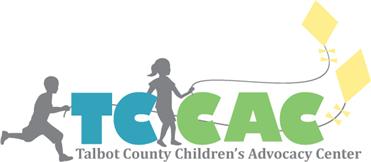 [Speaker Notes: History – Multi D Team 
Diversity/cultural awareness
Partnership shs and dss created program of hope and healing for victims
Location- where MDT does their work]
“Every child deserves a great childhood that's carefree and full of promise.”  Lauren Krasko, Coordinator of the Talbot County Children’s Advocacy Center
[Speaker Notes: Our job to educate the community]
Let’s Talk Statistics
• About 1 in 5 girls and 1 in 20 boys will be sexually abused before they turn 18.• Child sexual abuse is significantly underreported.	o 73% of child survivors do not tell anyone about the abuse for at 	least a year.	o 45% of victims do not tell anyone for at least 5 years.	o Some children never disclose.

Numbers may be even higher, because data typically excludes sexual assaults of children by strangers or others who do not have custody or supervision of a child.

About 90% of those that sexually abuse a child are acquaintances of either the child or the family, while roughly 10% of sexual abuse is perpetrated by a stranger.

  (MCASA- Maryland Coalition Against Sexual Assault, March 2022)
https://mcasa.org/
Talbot County Department of Social Services
Specially Trained Forensic Interviewers
Family Advocate
CAC Coordinator
Administrative Structure and Support
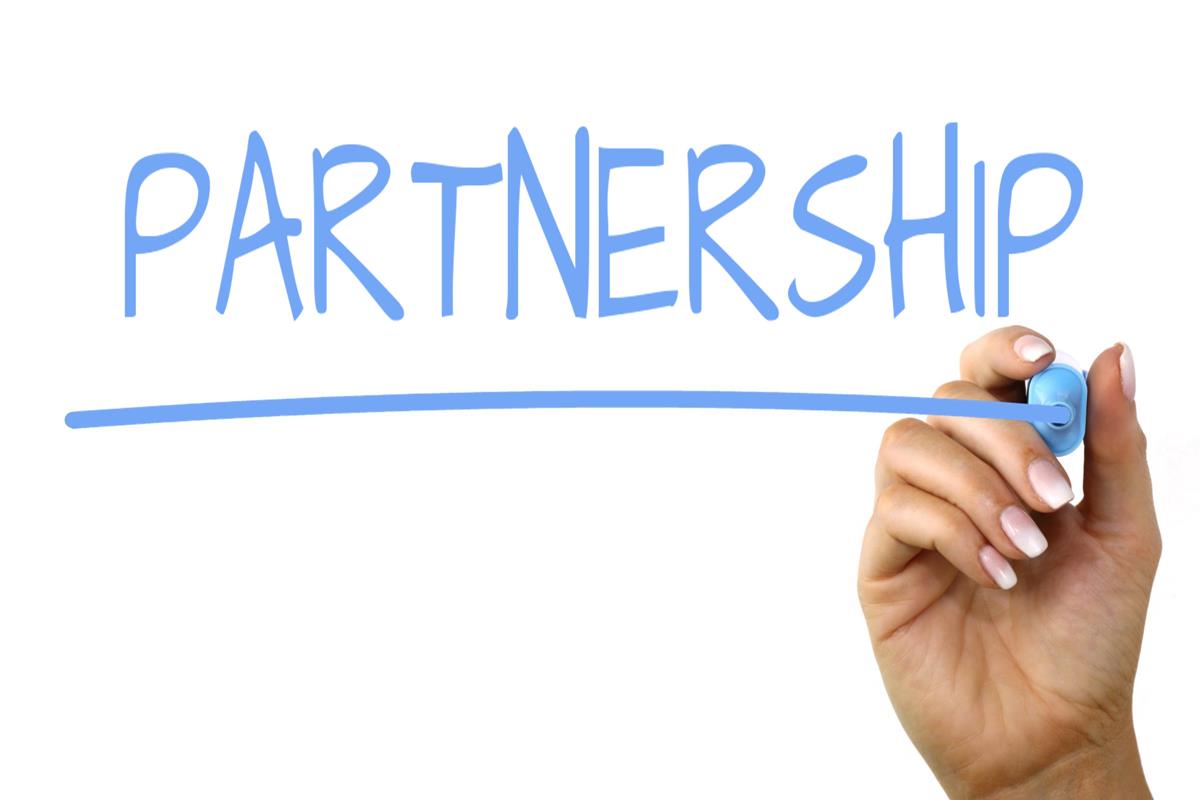 This Photo by Unknown Author is licensed under CC BY-SA
[Speaker Notes: Although no longer on the hospital premises, we are still in a partnership with them]
University of Maryland Shore Regional Health Partnership
Physical Space
Sexual Assault Nurse Examiners (SANE Nurses)
Medical Equipment
Laboratory Services
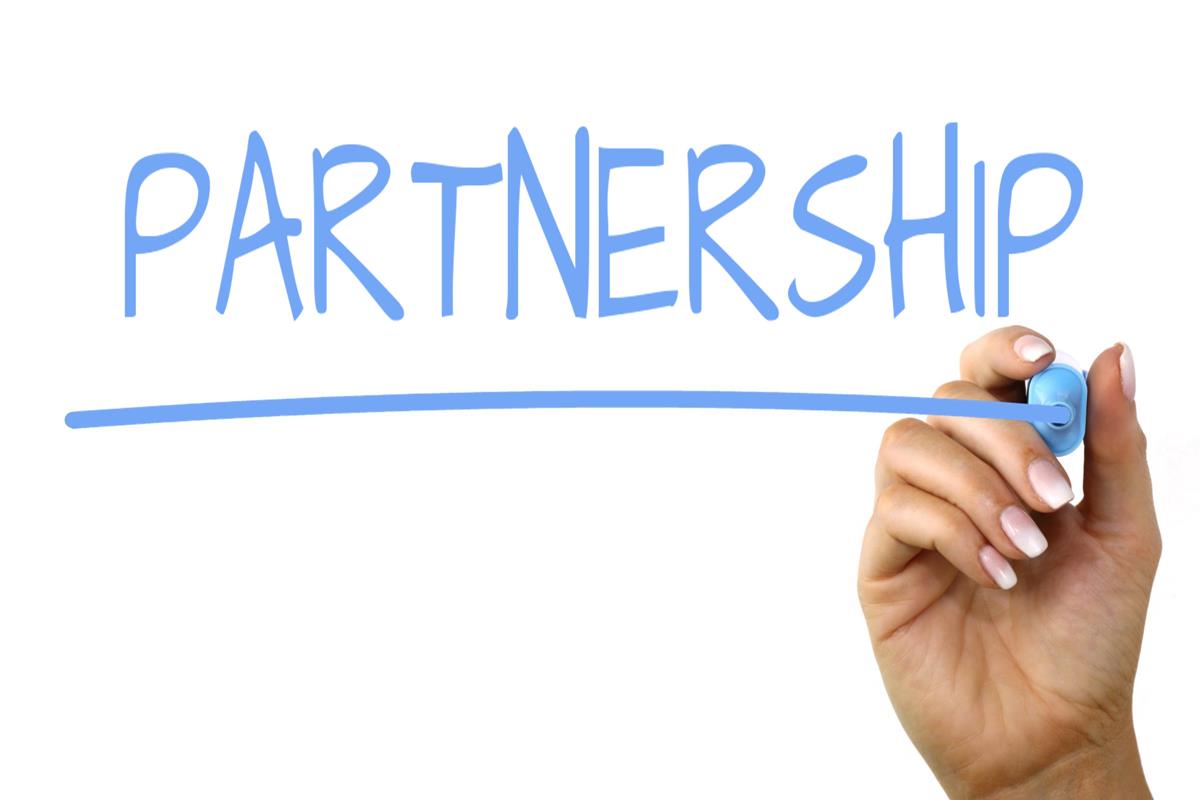 This Photo by Unknown Author is licensed under CC BY-SA
[Speaker Notes: Although no longer on the hospital premises, we are still in a partnership with them]
What is a Children’s Advocacy Centerand what does it do?
Comprehensive multidisciplinary response to incidents of child abuse

Talbot County Children’s Advocacy Center provides a comfortable, private, child-friendly setting that is both physically and psychologically safe for diverse populations of children and their families

Designed to provide complete separation of victims and alleged offenders to the maximum extent possible

Provides services and support to
Child victims of sex abuse, severe physical abuse, extreme neglect
Non offending caregivers support with a family advocate assigned to the case
Talbot County CHILDREN’S ADVOCACY CENTER
A family waiting room offers a wide variety of toys and snacks for the children and parents 
A meeting room for family meetings, therapy sessions for victims, and for the Family Advocate to provide support during interviews
A medical exam room
An observation room for law enforcement, state’s attorney, and the CAC Coordinator to discuss and observe forensic interviews 
An interview room where the forensic interviews take place

TCCAC ensures ‘best practice’ standards of service and is accredited by the National Children’s Alliance.
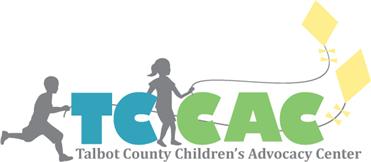 [Speaker Notes: These are all components required for accreditation]
Services
Forensic Interviews
Forensic Medical Examinations for 5 County Mid Shore Region
Mental Health and Other Therapies
Trauma-Informed Yoga
Equine Therapy
Art Therapy
Music Therapy
Challenge Course
Independent Living Skills
Team-building Activities
Emergency Financial Assistance
Family Advocacy
THE FAMILY ADVOCATE
The Family Advocate provides vital case management and support for victims and their families.
In 2020 – 2021 (fiscal years) the advocate provided over 828 sessions including:  
Crisis counseling 
Referrals for mental health counseling
Interaction with law enforcement 
Preparation for court assistance 
Victim support

Additionally, provided or assisted with linkages for food, clothing, shelter, educational support and internet access, prescription costs, and transportation.
MULTI-DISCIPLINARY TEAM Working Together
Child Protective Services
Law Enforcement (Talbot County Sheriff’s Office, State Police, Municipal Police Departments)
Legal – State’s Attorney’s Office
Mental Health Providers
Medical 
Medical Director
Nurses (SANE, lab services, etc.)
Family Advocate
TCCAC STATS for FY 2021
Medical Exams
Talbot County            		10
Other Mid Shore  Counties   10
Forensic Interviews
Talbot County             		76
Other Mid Shore  Counties   14

Children and Adults served by Family Advocate  160
# of Sessions Provided by Family Advocate           531
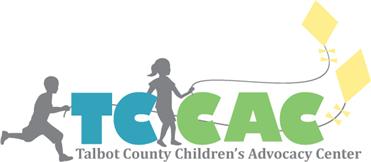 [Speaker Notes: 1 child/interview -]
Other Funds TCC Distributes to Talbot County Department of Social Services
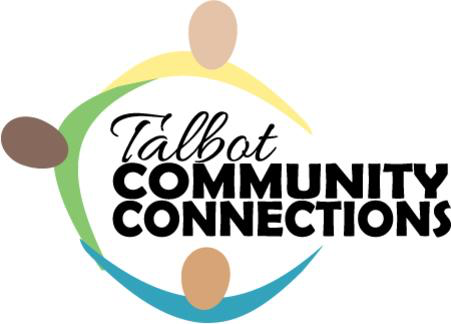 FAMILIES & CHILDRENSupported through TCC
Families in Crisis  
Respite Care
Parent Education
Annual Back-to-School
Cinch sacks and school supplies for over 450 children from preschool to high school
Needs of Children in Foster Care & Parents
Provided funds for a quadriplegic, foster care youth in need of a specialized car seat necessary for his mobility
Allowed a 17-year-old youth in foster care to complete driver’s education at a cost of $2,000
Provided tutoring services for a child who was traumatized by entering foster care
Facilitated visits and activities to brothers in different group homes in distant parts of the State
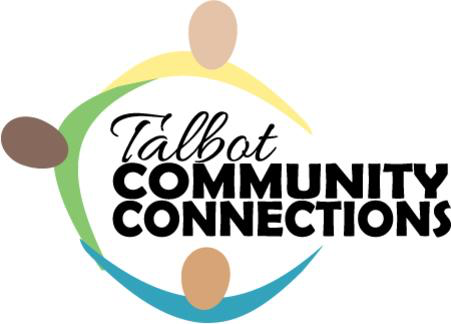 VULNERABLE ADULTSSupported through TCC
TCC meets the emergency needs of vulnerable adults by providing funds for :
Health supplies 
Medications
Co-pays
Housing 
Utilities
Transportation
Books, reading material 
Other requests
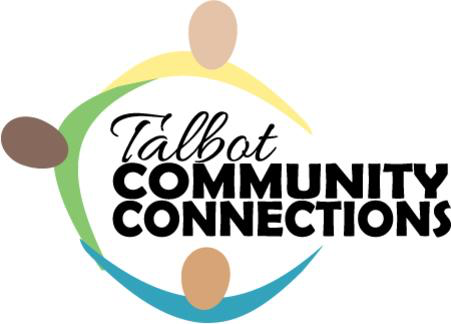 TCC Board Members
Amy Blades Steward, Past President
Cynthia Pease, Co-President
Jennifer Wright, LCSW-C, Co-President
Joseph Carrico, CPA, Treasurer
Valerie Albee
Rev. Elmer Davis
Arlene  Guagliano, RDH, D.H.Sc.
Marcie Molloy
Kate Stinton, RN, LCSW
Ruth Sullivan, MS, RN, Vice President
Dodie Theune, PhD
Founding Directors
Sally Vermilye
Nancy Wilson
Emeritus Member
William Banks
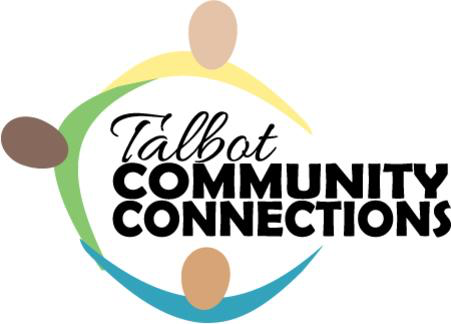 TO SUPPORT TCC
Visit: talbotcommunityconnections.org
				  or mail a donation to:
Talbot Community Connections
P.O. Box 2615
Easton, MD  21601
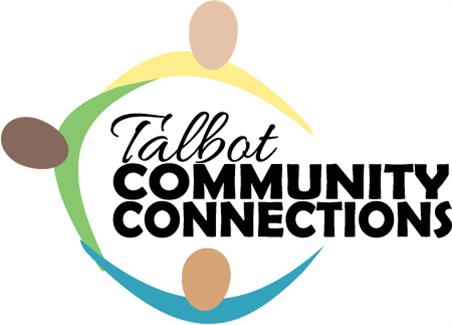